Calculus I for MGMT – PreliminariesThe Cartesian Coordinate System
Mathematics for Management
Supplementary Electronic Materials
Preliminaries
Numbers & Inequalities
Exponential & Logarithmic Expressions
The Cartesian Coordinate System
Factorizing Polynomials &
Solving Systems of Equations
To represent and uniquely address points in a plane, we use a Cartesian coordinate system (1/ 2)
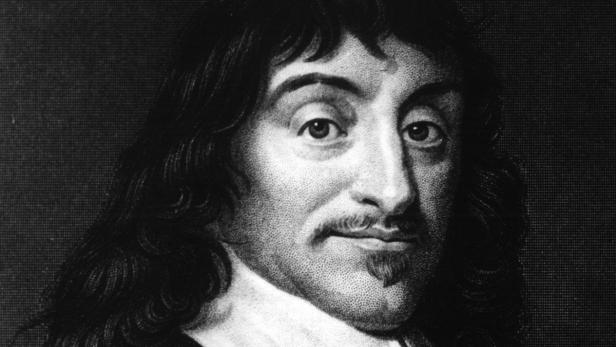 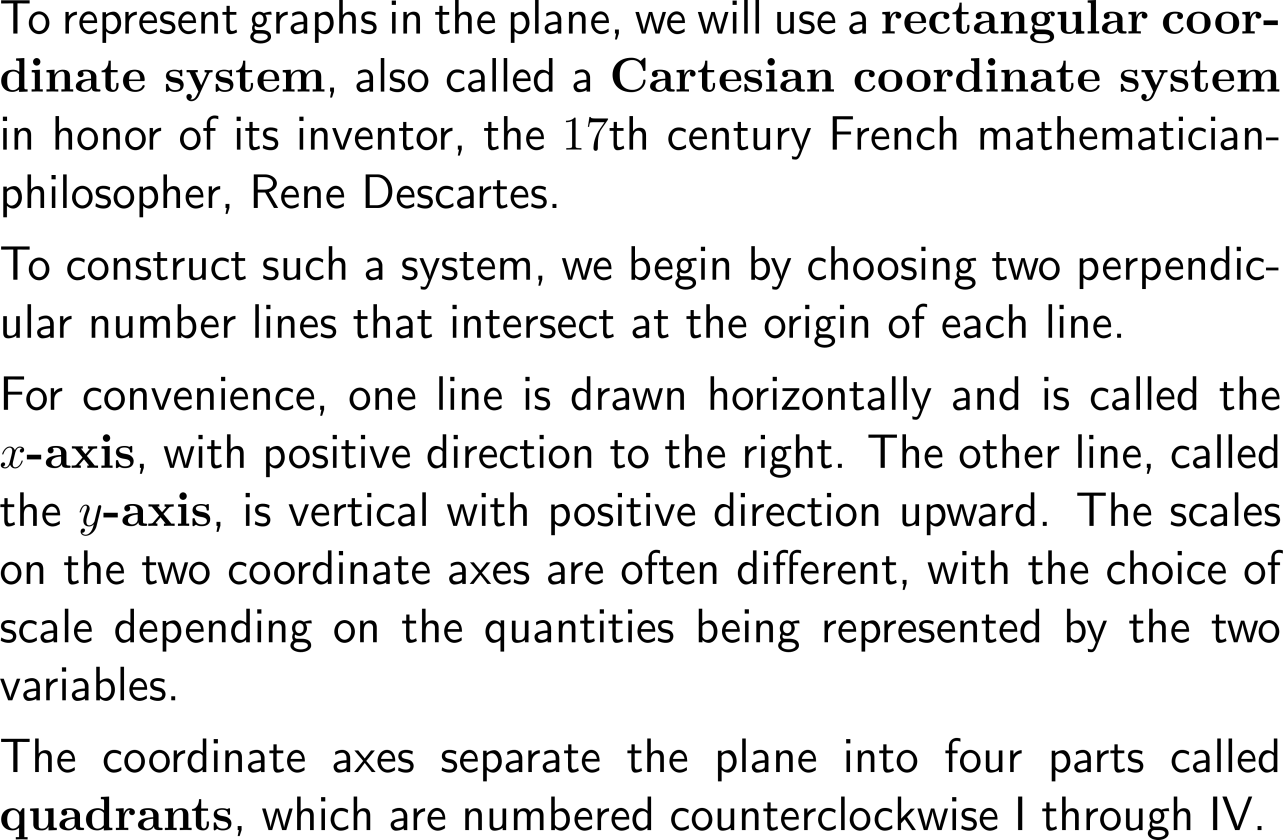 René Descartes
(31.03.1596 – 11.02.1650)
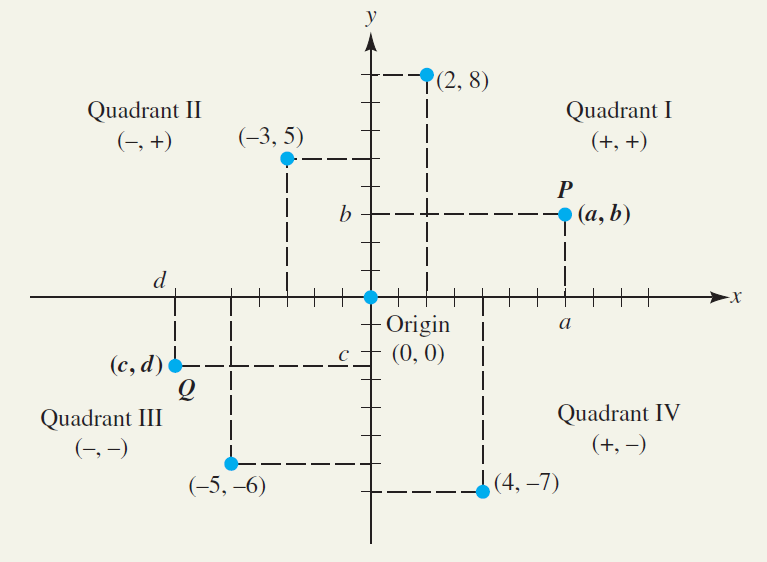 To represent and uniquely address points in a plane, we use a Cartesian coordinate system (2/ 2)
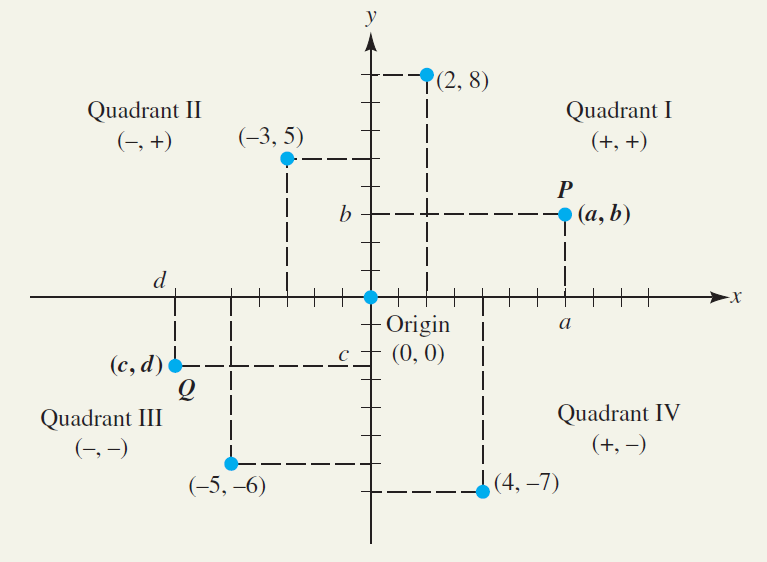 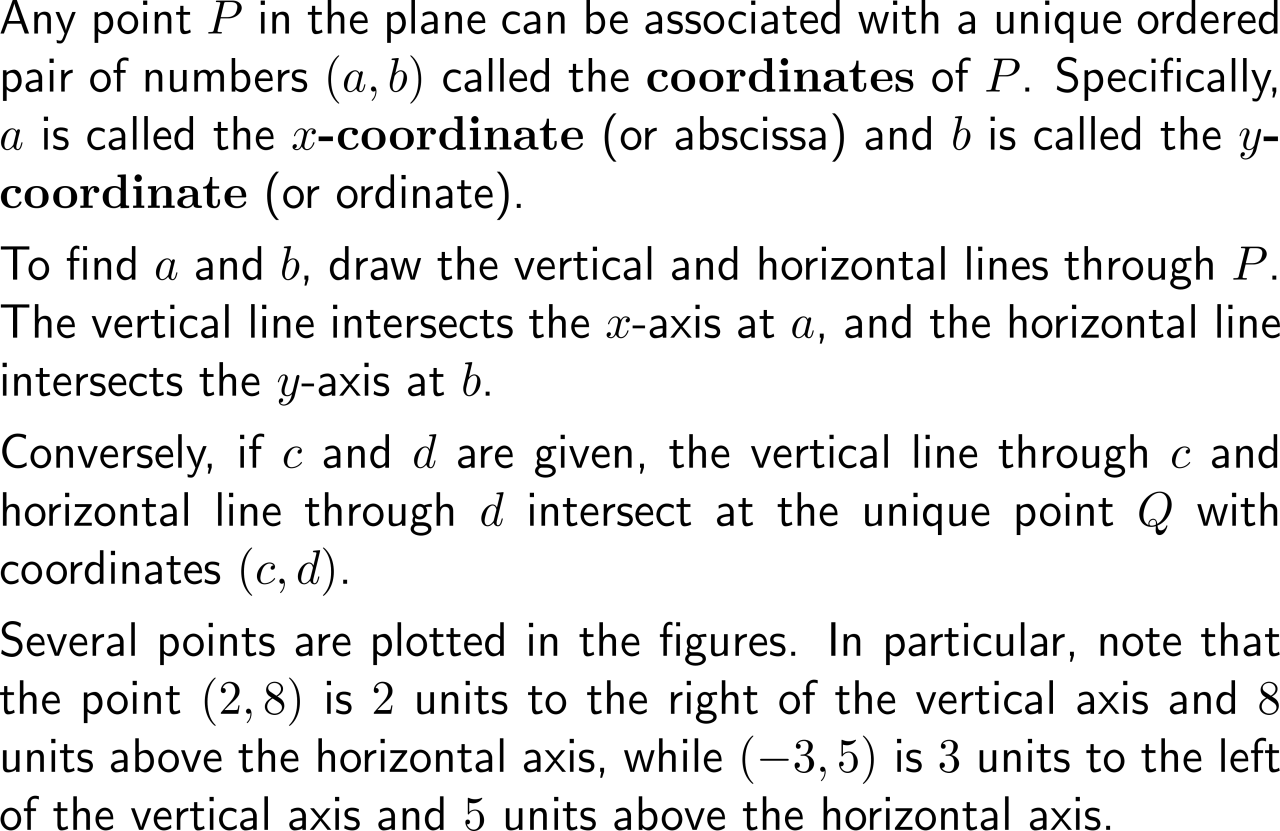 The distance between two points in the plane is provided by means of the Pythagorean Theorem
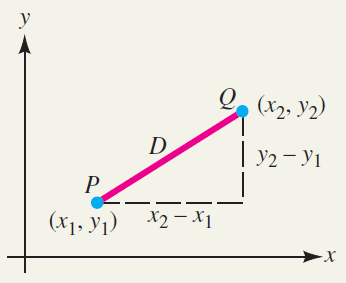 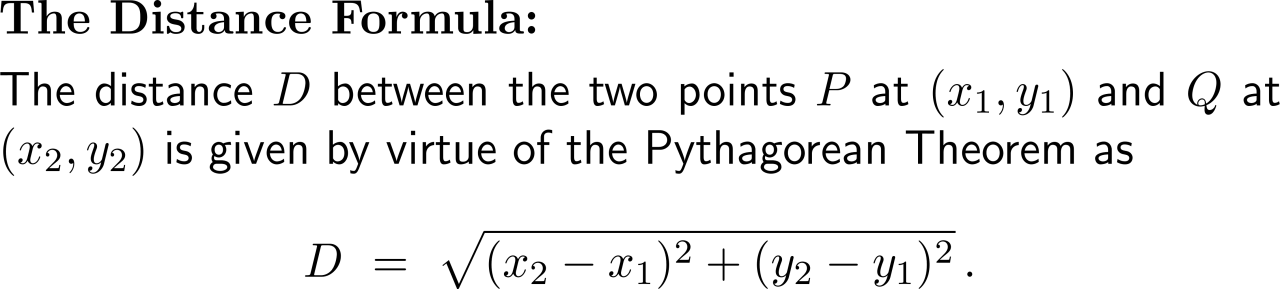 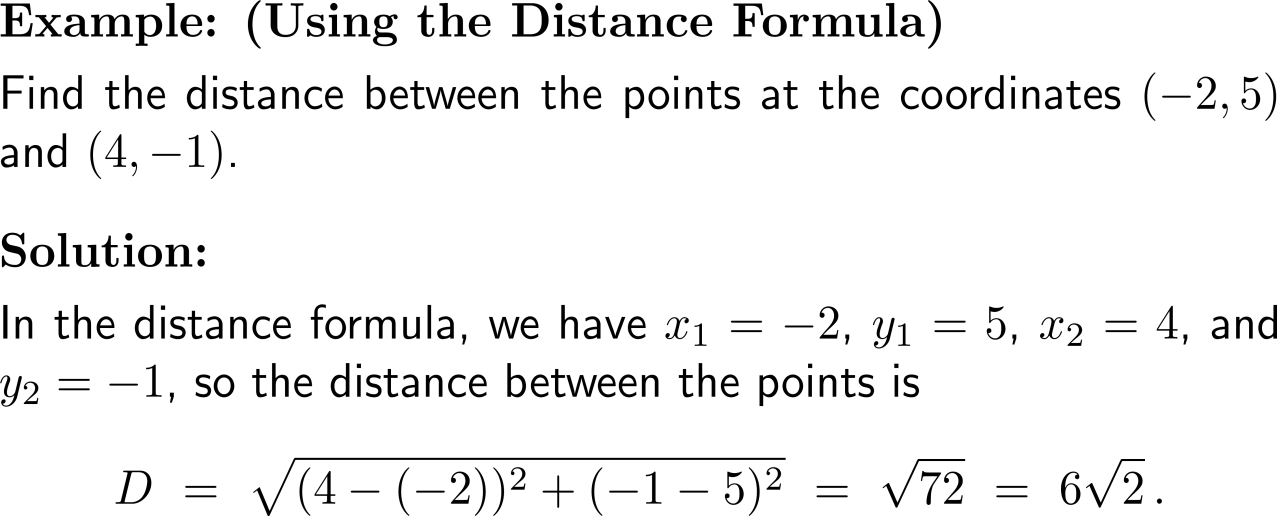 Example:Specific diagrams in microeconomics
Price-Quantity-Diagram
Payoff-Diagram
Utility-Diagram
price
payoff for player B
utility of player B
payoff space
utility space
demand curve
For instance, the price-quantity-space is represented as Cartesian product, and every pair (price, quantity) is an element of this space. Specific elements – those that are realized in a special situation – can form a specific curve, in this case a demand curve.
Analogous situations hold for gains/ payoffs or utilities.
quantity
payoff for player A
utility of player A
How can we make sense of and illustrate the payoff-space? (1/ 2)
payoff for player B (PB)
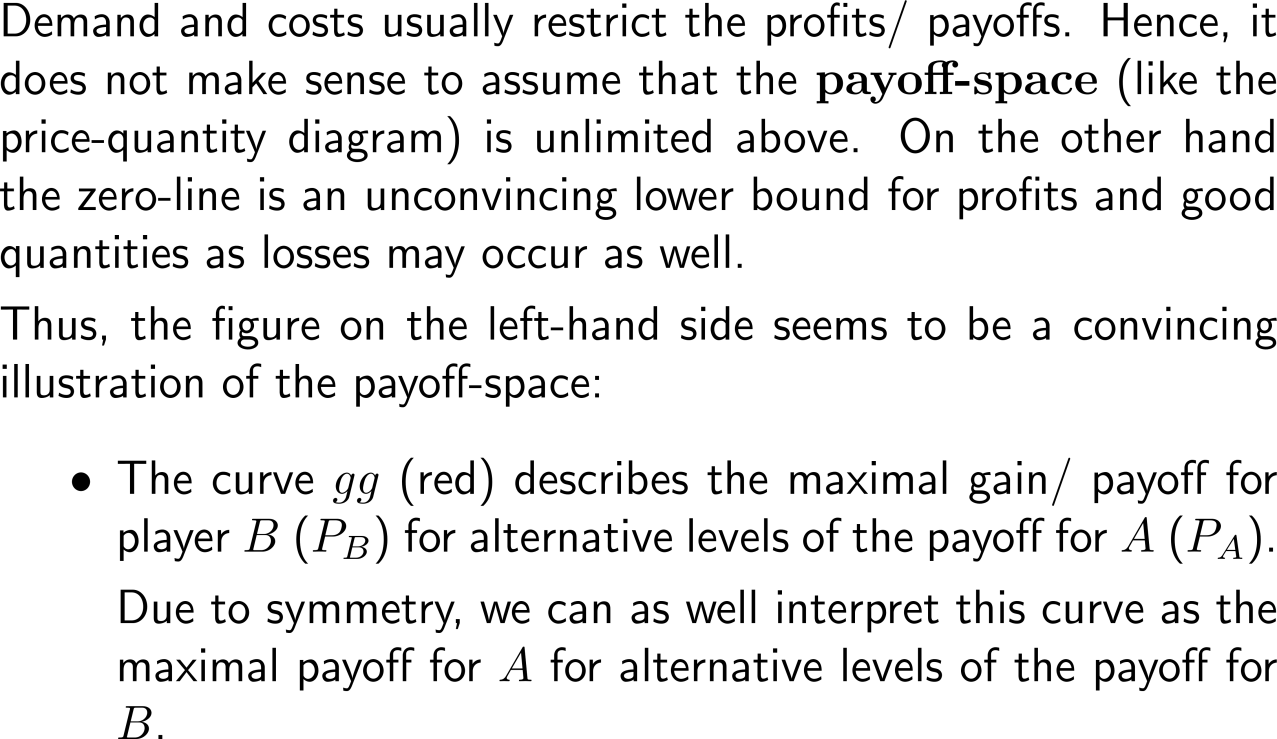 G
g
payoff space
PB*
PA*
45°
g
G
payoff for player A (PA)
How can we make sense of and illustrate the payoff-space? (2/ 2)
payoff for player B (PB)
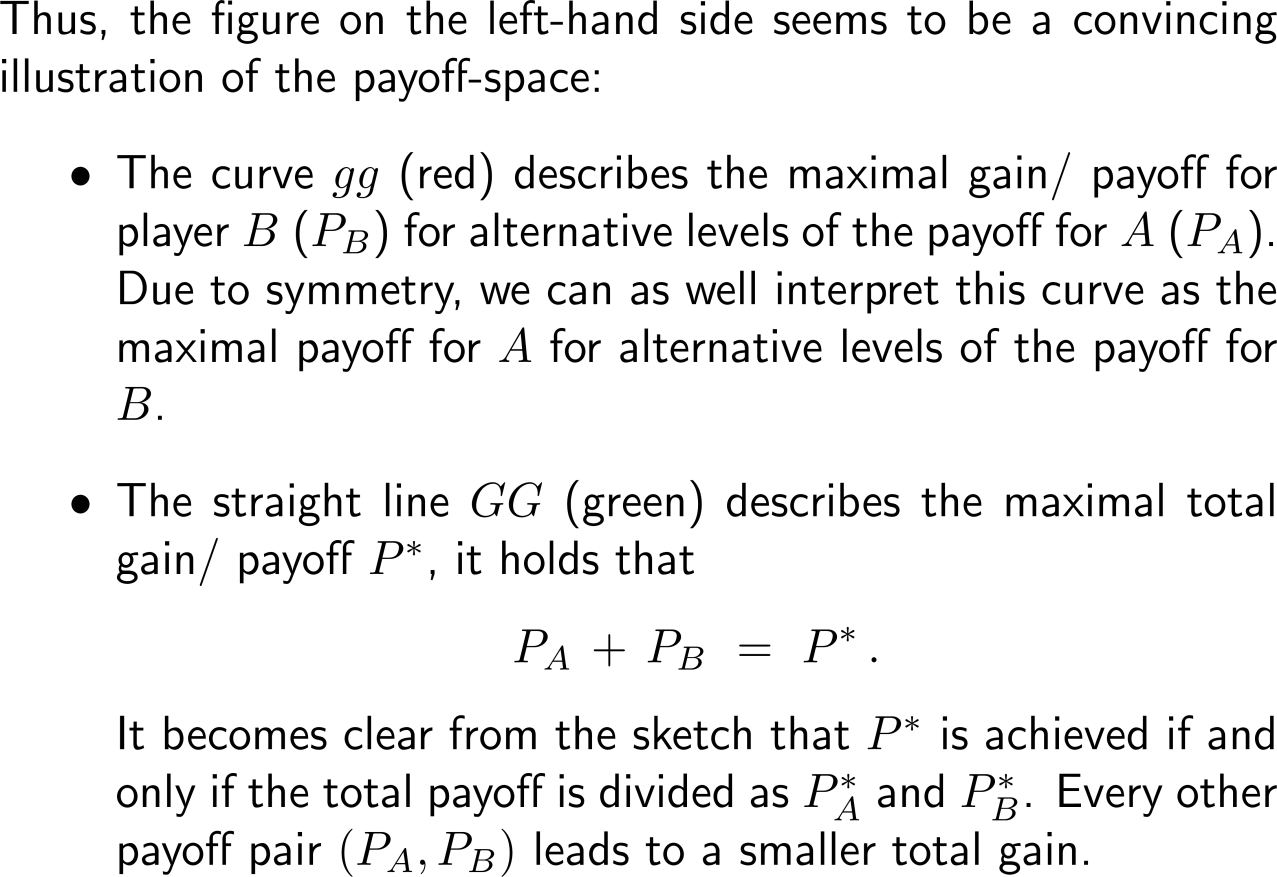 G
g
payoff space
PB*
PA*
45°
g
G
payoff for player A (PA)
Calculus I for Management